The Camera Mechanic
Scott Wakely
University of Vengeance
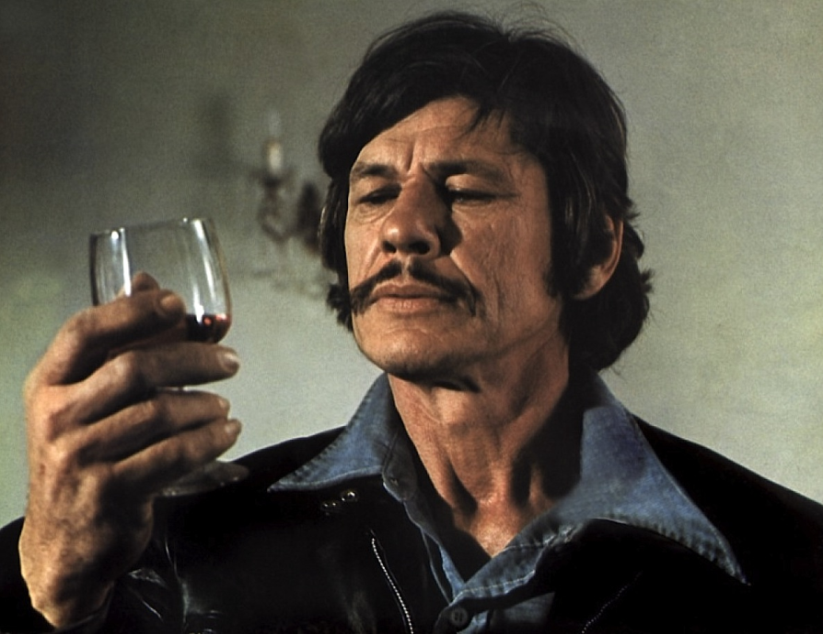 General Features/Assumptions
Modular Configuration:
Nine 5x5 subsectors, 144 tubes.
52mm square tubes/SiPM assemblies
Size: ~1 m diameter and depth
Mass ~ 1 ton
Power < 5 kW
Open Design Drivers:
Focal Plane alignment requirements
Focal Plane cooling requirements`
Shutter complexity
General Characteristics
Nested twin enclosure design
ORIENTATION
HARDWARE
LID
THERMAL
WALL
FP
FE ELECTRONICS
COOLING
SYSTEM
OUTER ENCLOSURE
LID
Internal Structure
Goals:
Modular hardware configuration
Keep readout electronics close to focal plane

Questions:
Ideal unit size?
Release process?
Z-registration?
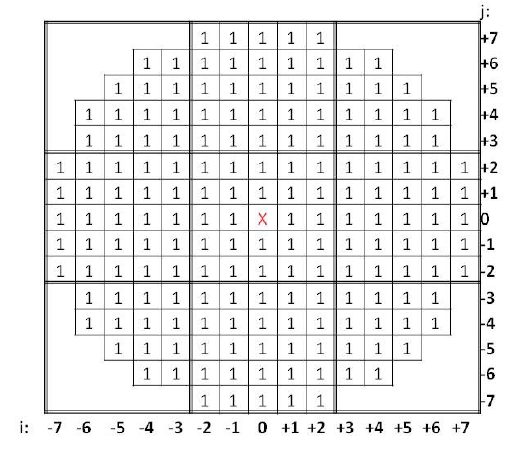 Internal Structure
A few ideas explored…
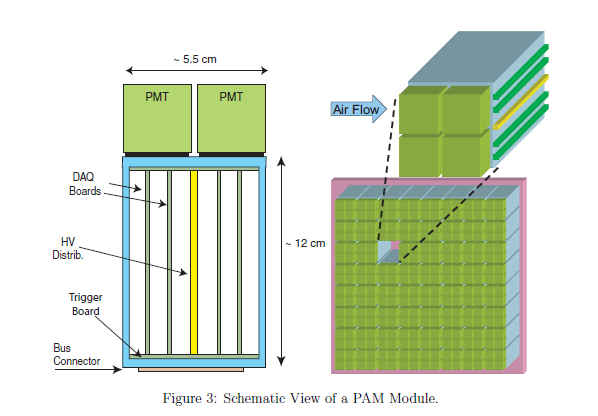 Internal Structure
A few ideas explored…
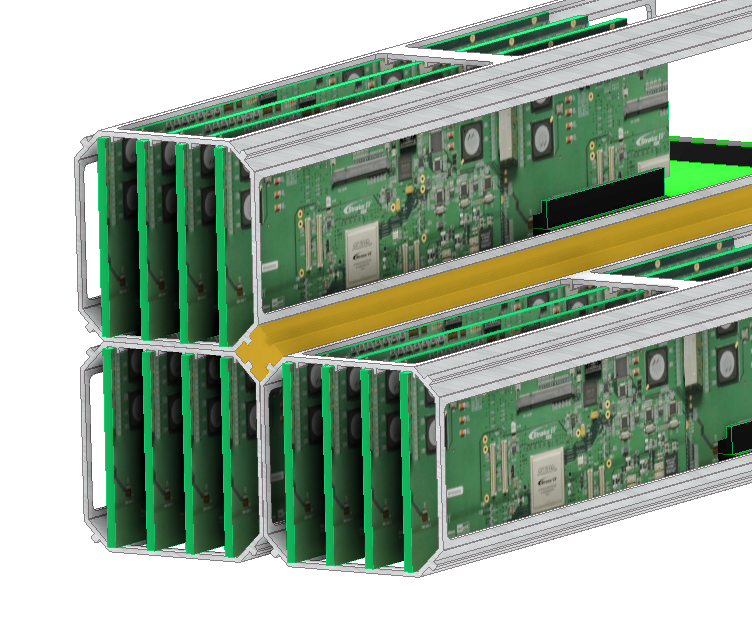 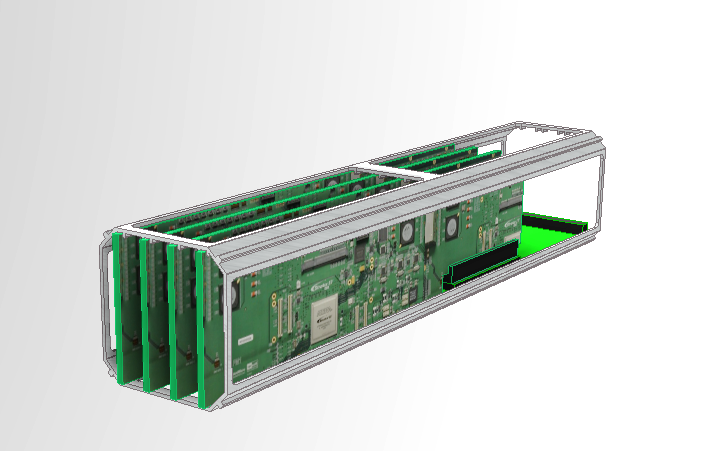 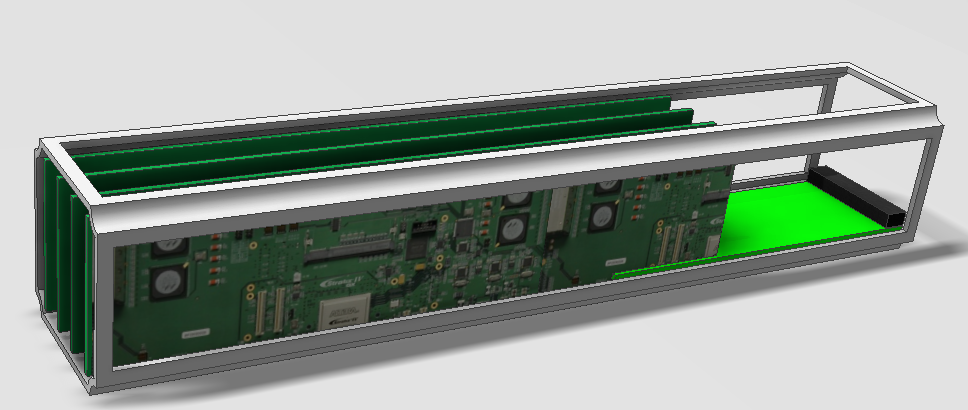 Internal Structure
Internal Structure
Unit Size
Single Tube vs  Five by Five

Locking
Thru-feed back access
Thru-feed front-access
Spring-loaded latch mechanism
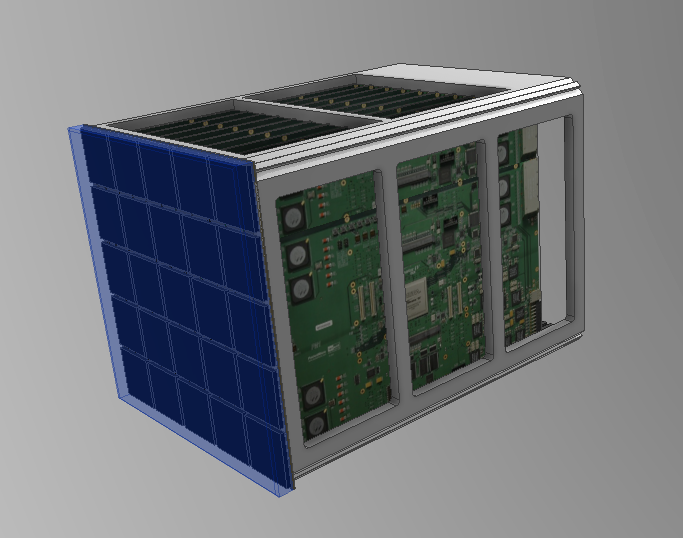 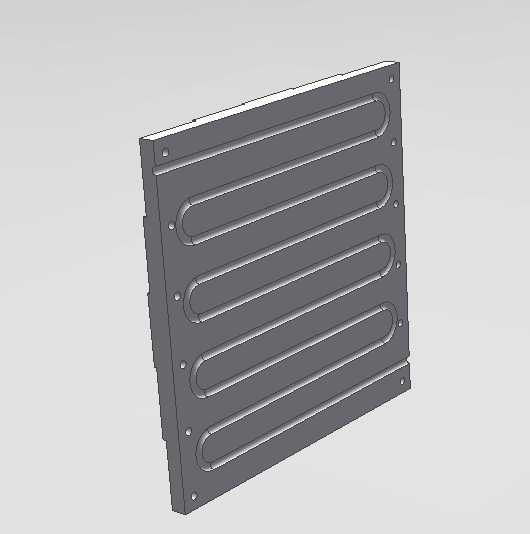 Internal Structure
Z-axis Registration
Back-end vs Front End

Fixed vs adjustable
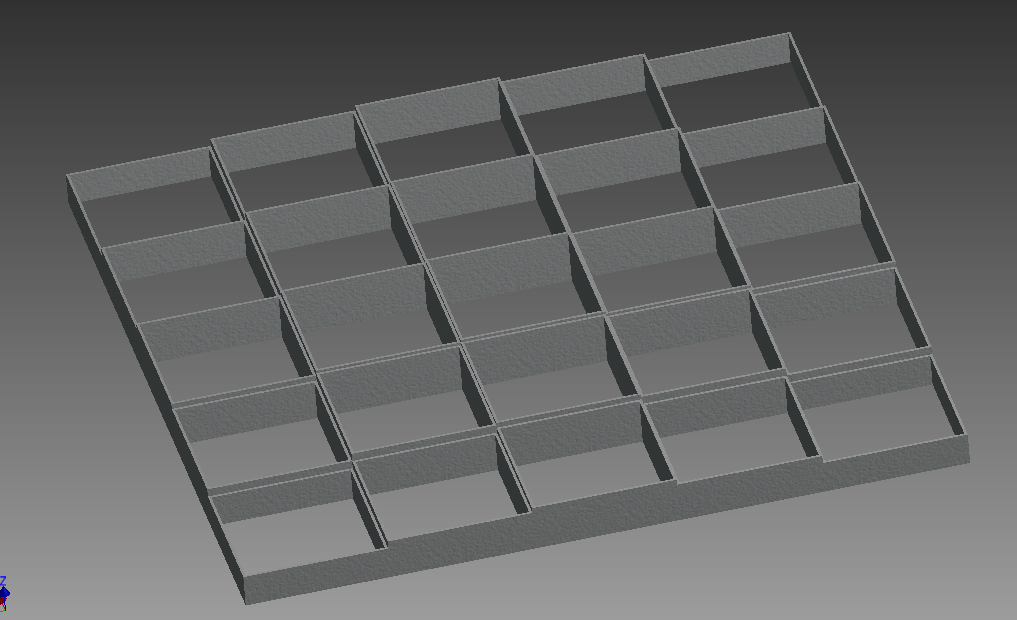 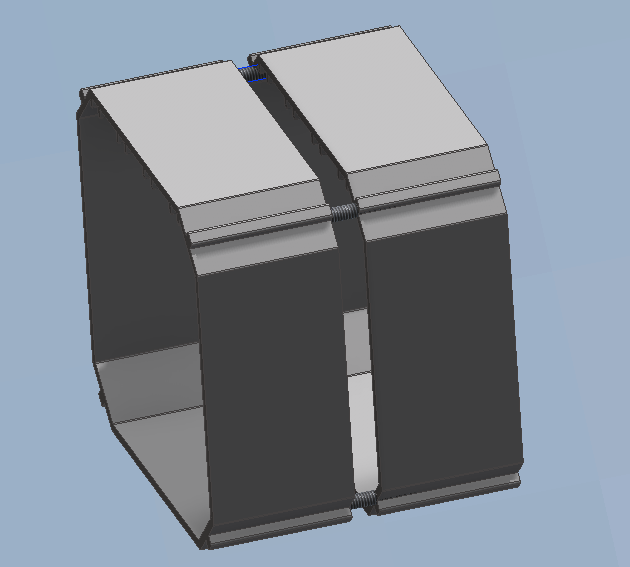 External Structure
Backplane structural plate
X/Y Registry posts
Front-end connector mates
Insertion/Extraction Forces?
Backplane electronics

Interior Enclosure 
Environment controlled
Alignment system

Exterior Enclosure
Exterior shell & mount mechanics
External Structure
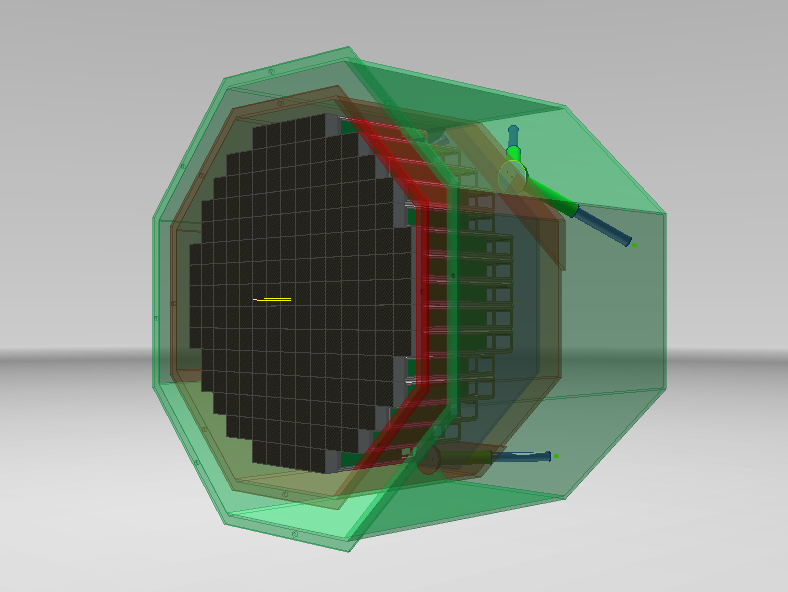 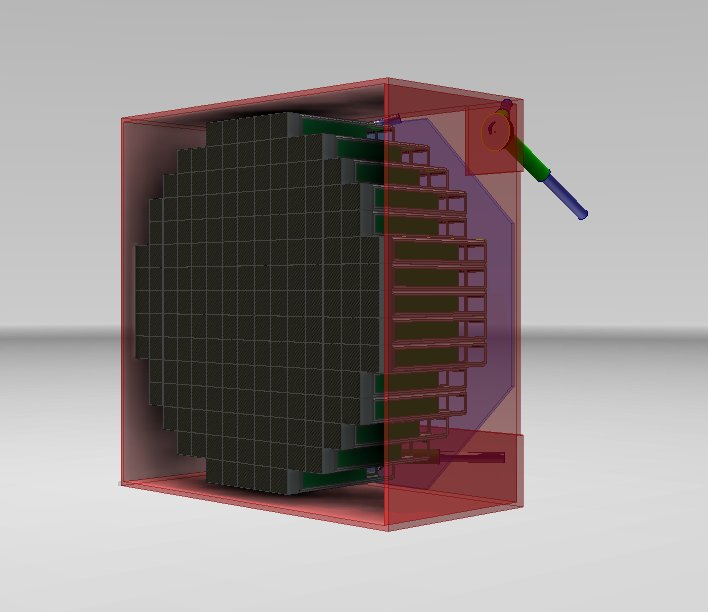 External Structure
Shutter Technology
2-4 pedal flip-top?

VERITAS-type rolling shutter?

Built-in functionality?
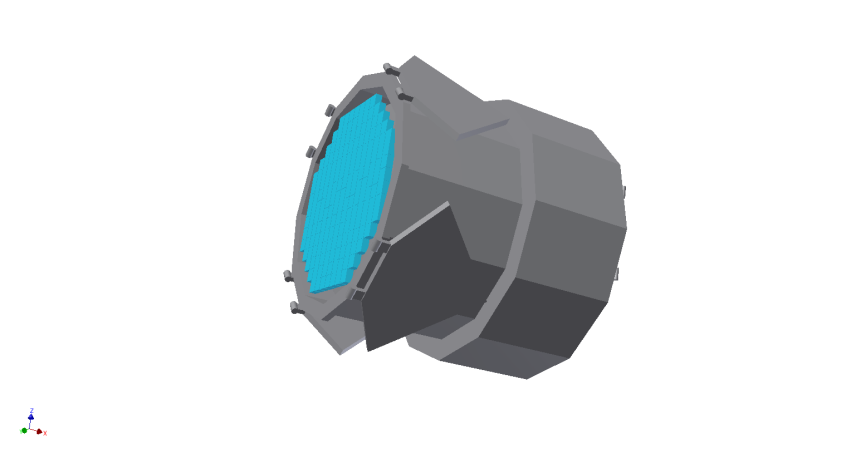 Camera Mounting
Details require a mature telescope design, but baseline is a center-located flange+mount ring
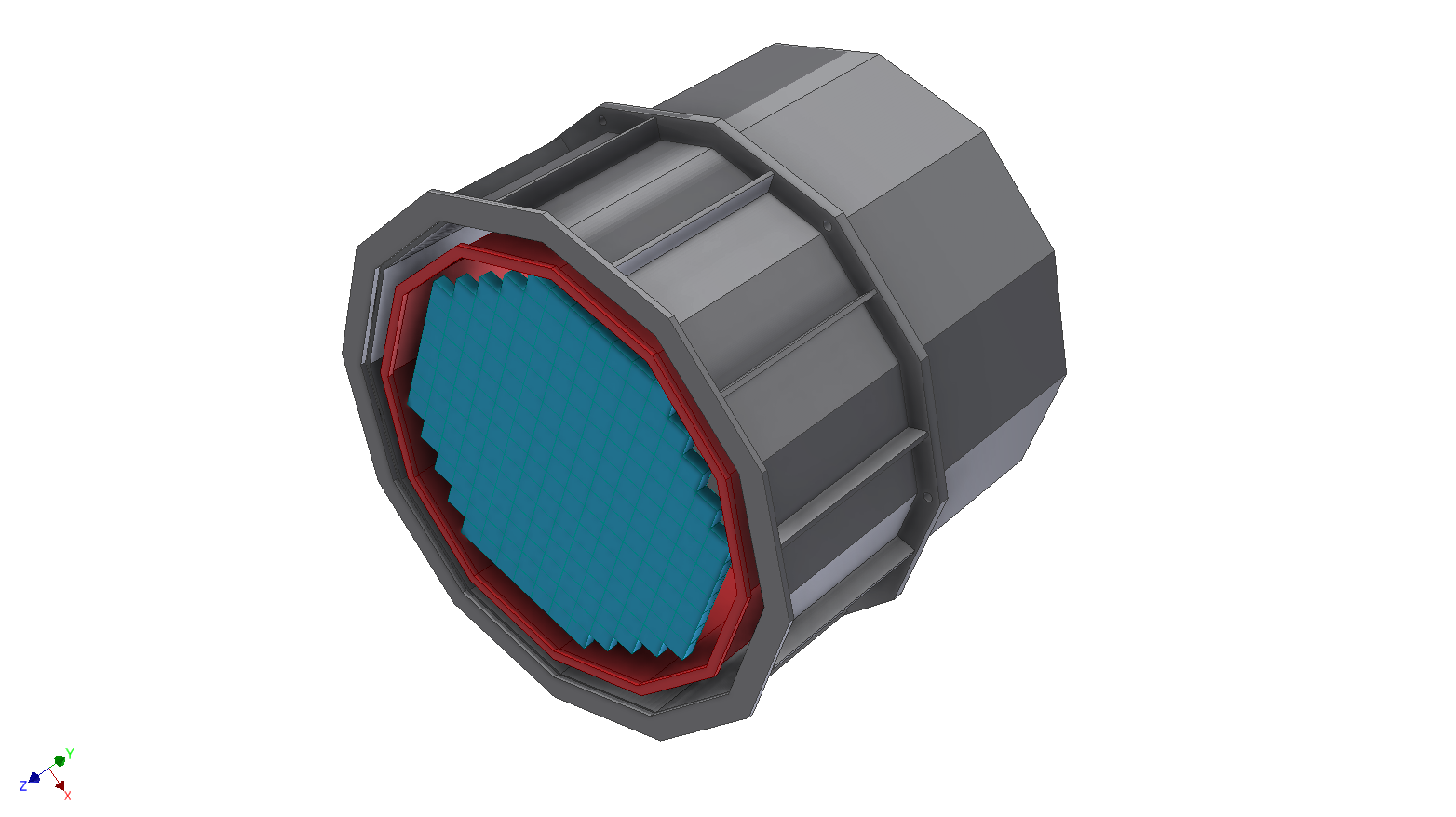 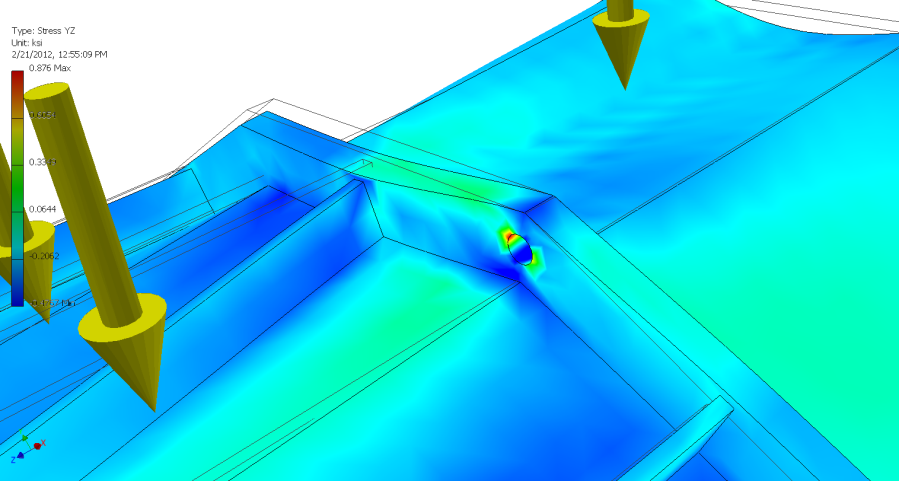 Camera Mounting
Installation  access
How to lift it in


Servicing access
Rear panel?
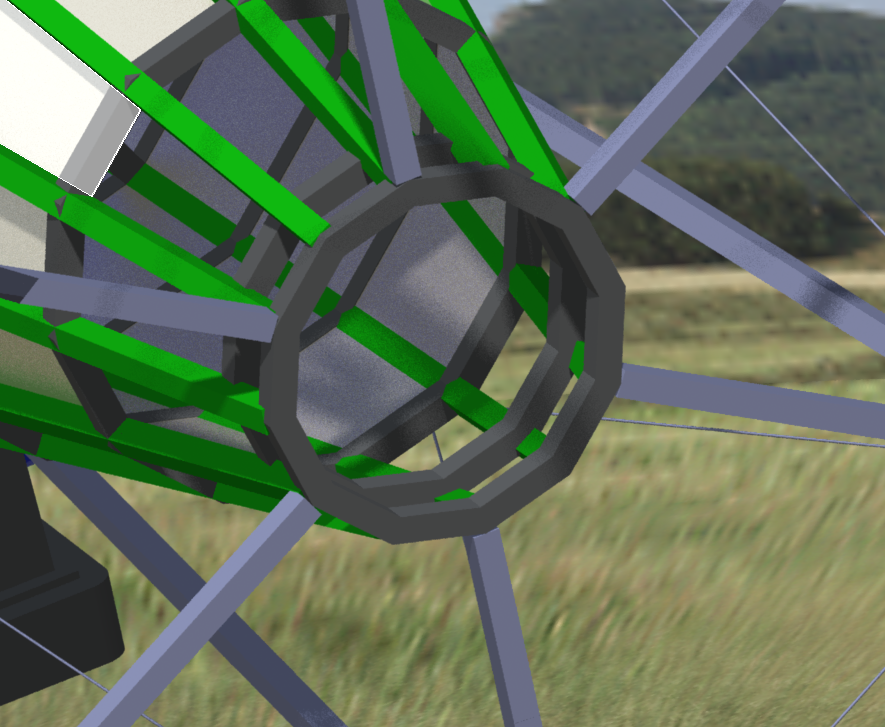